Муниципальное бюджетное общеобразовательное учреждение
средняя общеобразовательная школа № 4 г. Твери
Профессии  21 века
Выполнила:
ученица  4 «Б» классаСереда Маргарита.
Руководитель:
Щербак Надежда Ивановна,
учитель начальных классов.
Змеиная доярка
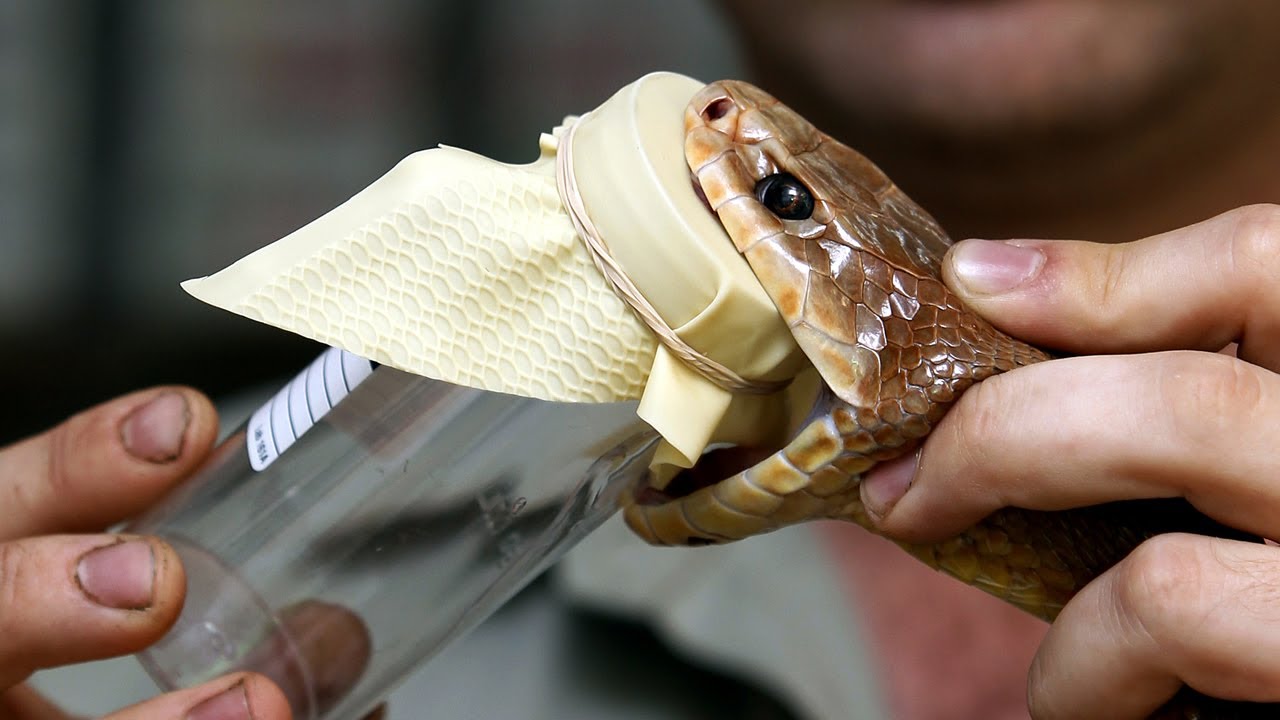 обниматель панд
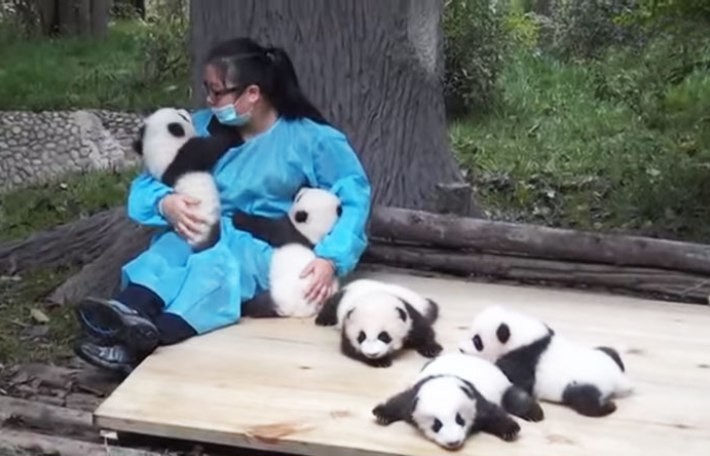 Гавкающий сыщик собак
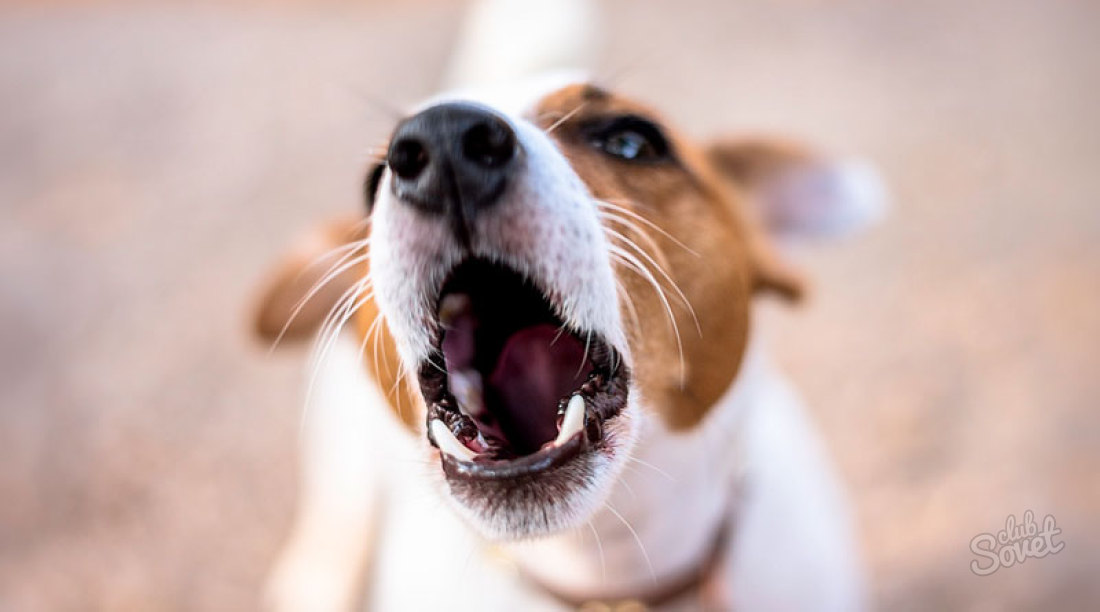 Дегустатор кормов
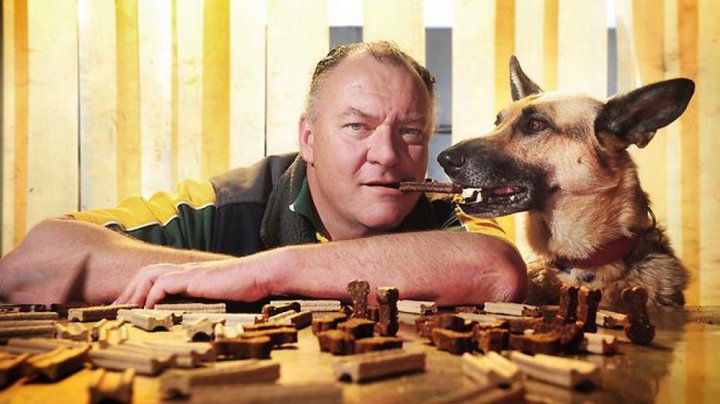 Переворачиватель пингвинов
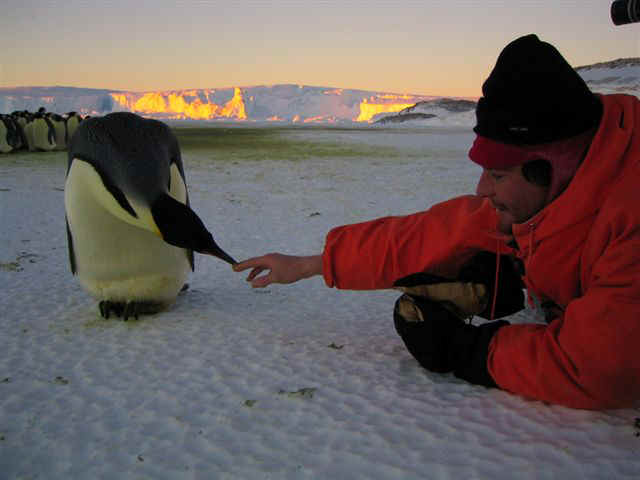 Торговец мечтами
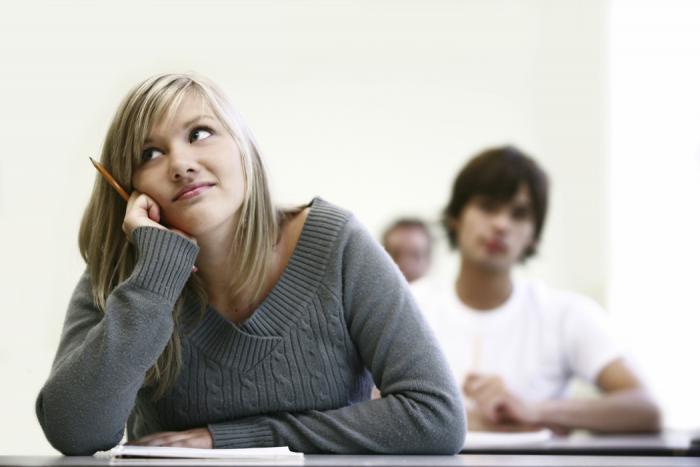